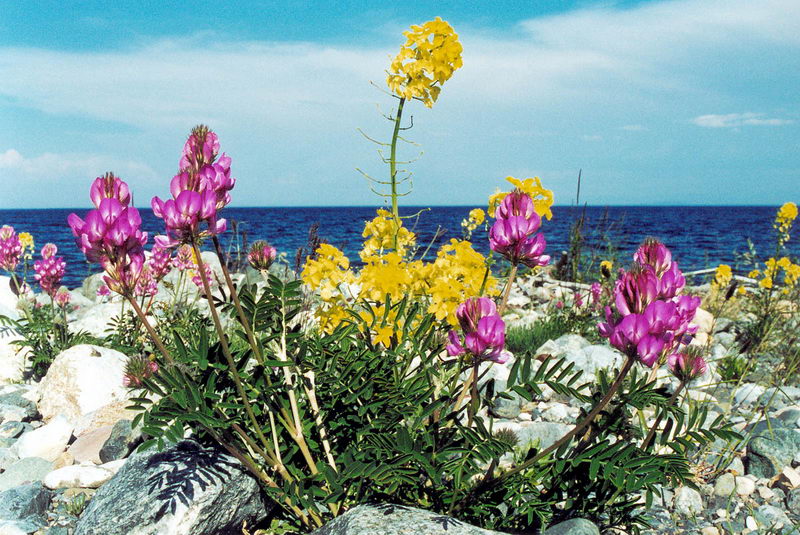 Почему Байкал называют морем?
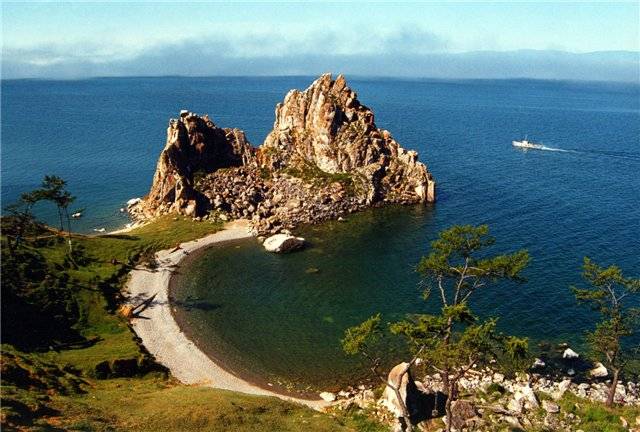 Животный мир озера
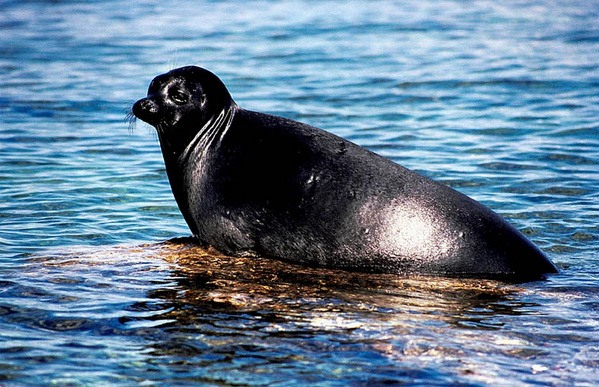 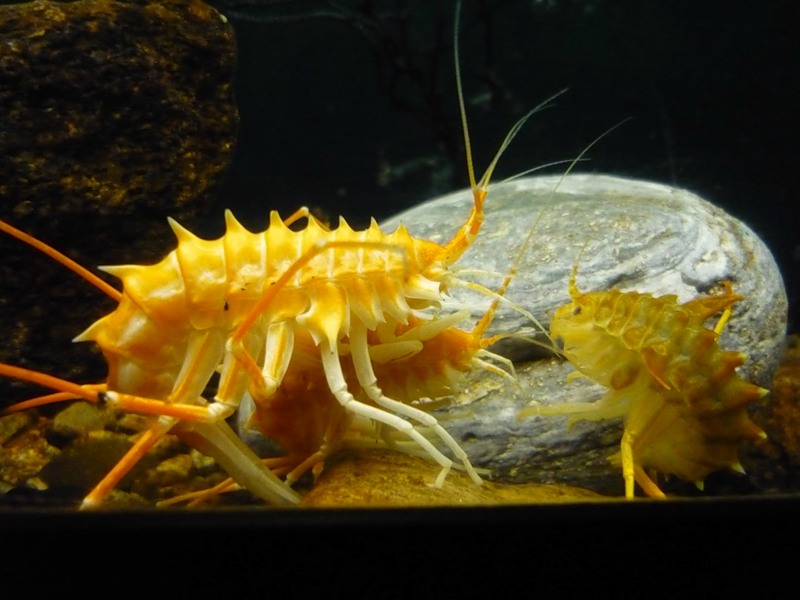 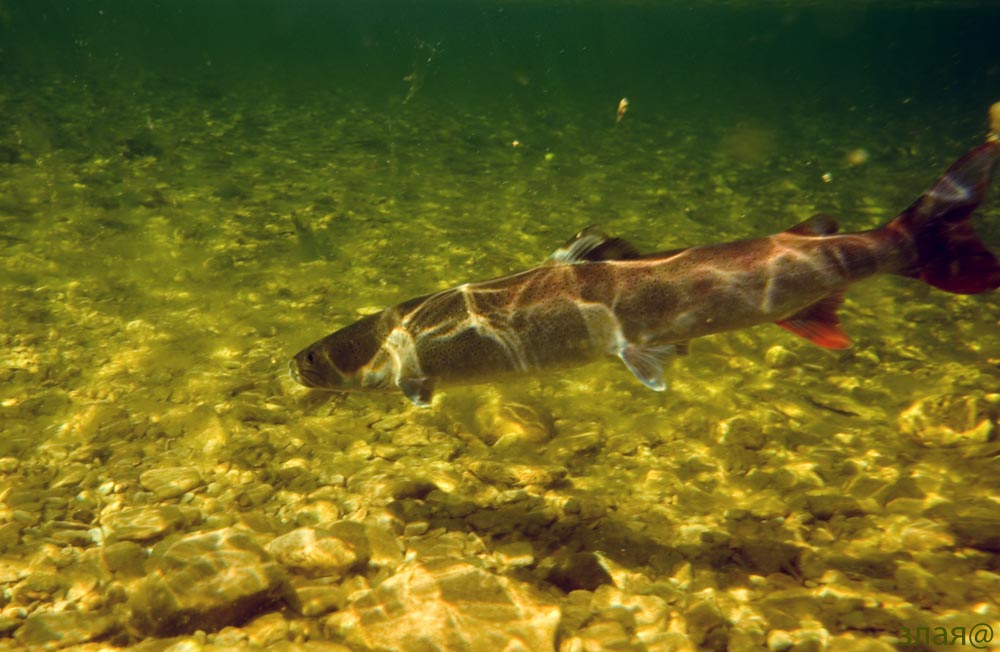 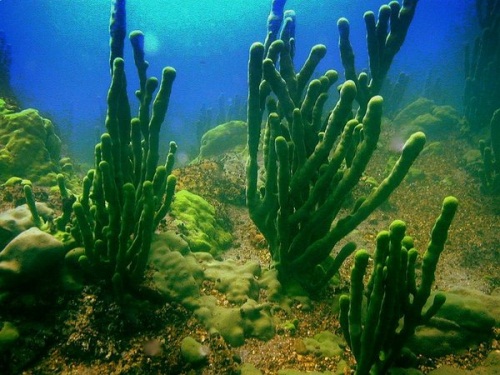 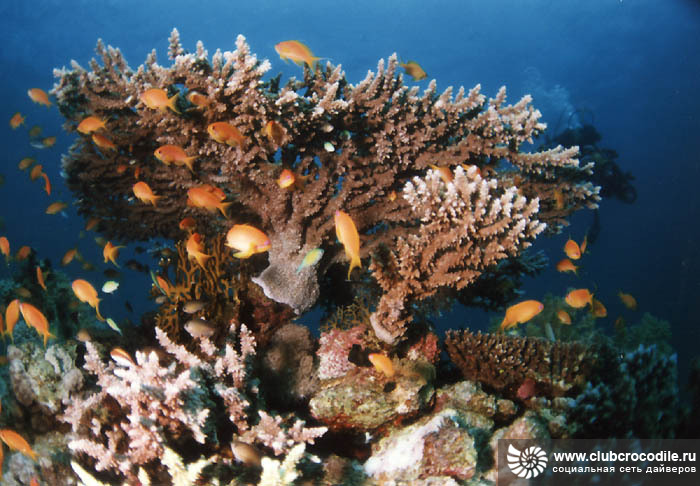 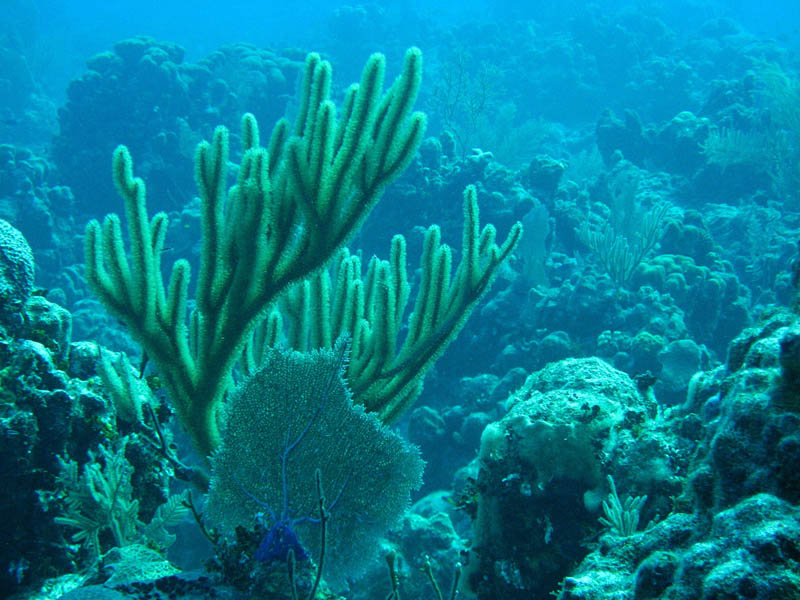 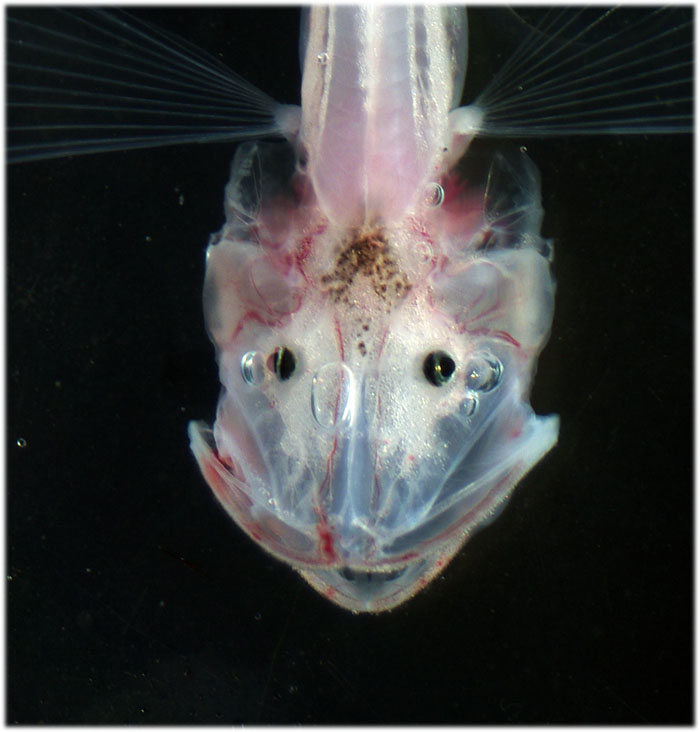 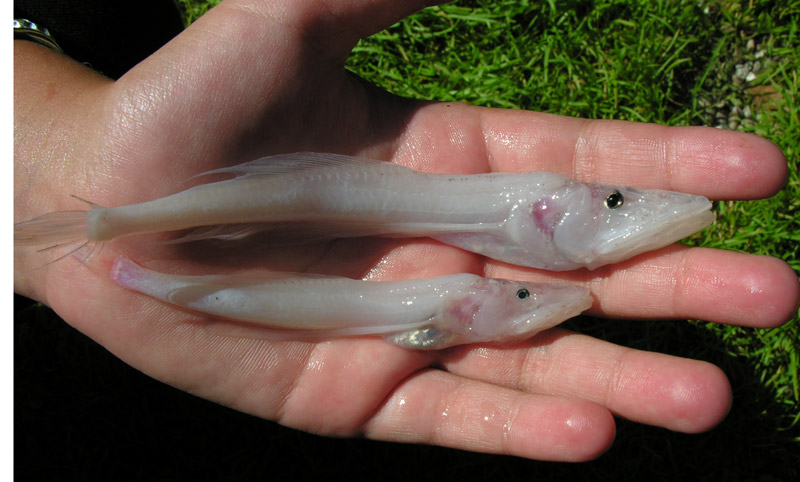